Safety Risk Management (SRM) Process Overview
Presented by: Everette C. Whitfield
Date: December 18, 2013 v0.2
Agenda
Introduction

System Overview

Hazard Analysis Process
Describe System
Identify Hazards
Analyze Risk
Assess Risk
Treat Risk

Close
Action Items
Next Step
Objective
SRM 

A methodology applied to all NAS changes
Ensures hazards are identified
Ensures an unacceptable risk is mitigated and accepted prior to making change

A NAS change is any change to or modification of

Airspace
Airports
Aircraft
Pilots
Air  navigation facilities;
Air  traffic control (ATC)  facilities
Communication
Surveillance, navigation and supporting technologies and systems
Operating rules
Regulations, policies,  and procedures; and 
People who implement, sustain, or operate the system  components
AWD Safety Risk Analysis Phases
Phase I
Phase II
Phase IV
Phase V
Could this introduce safety risk into the NAS?
Is Risk level Acceptable
Does it affect the NAS?
Risk level acceptable documented in SRMD
Change Proposed
Further safety analysis conducted
Yes
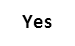 Yes
No
No
No
Phase I
Phase III
No further analysis necessary
Risk level Unacceptable documented in SRMD
No further safety analysis necessary
Decision documented in SRMDM
Note: Reference Phase V, mitigations initiatives can
change previously "Unacceptable" threats to "Acceptable"
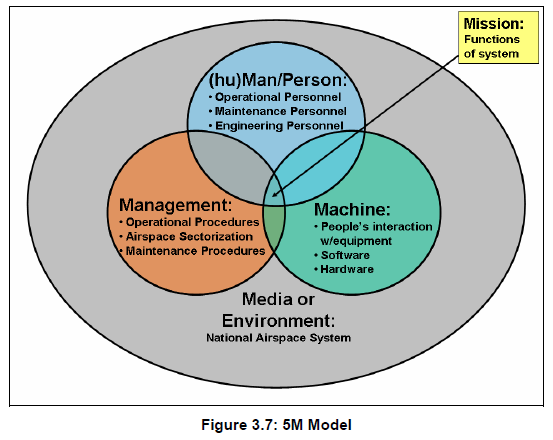 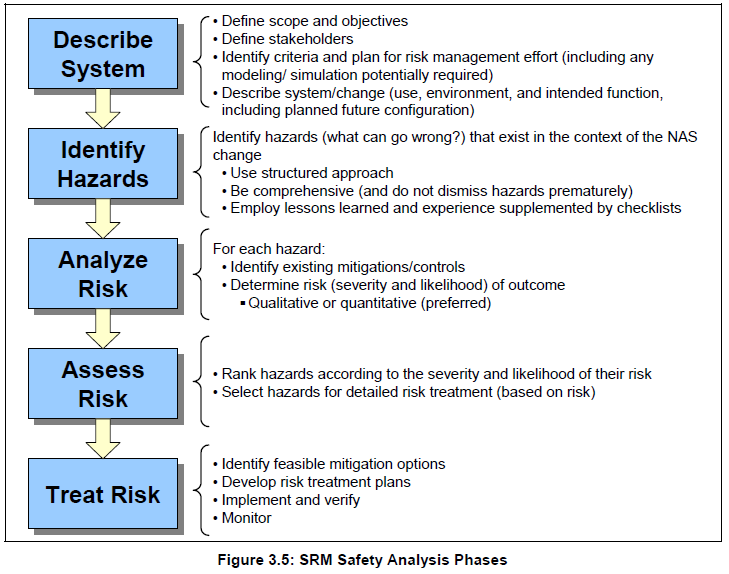 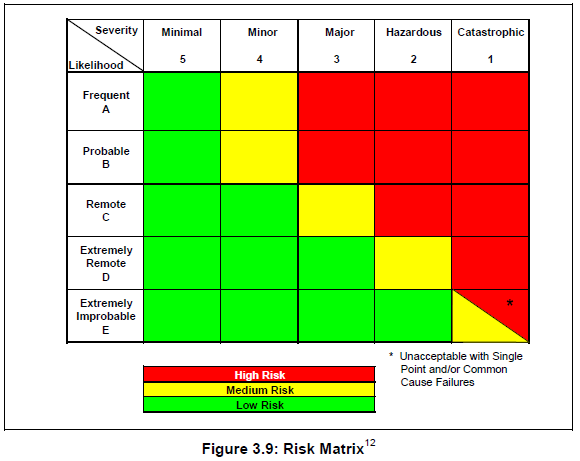 QUESTIONS?
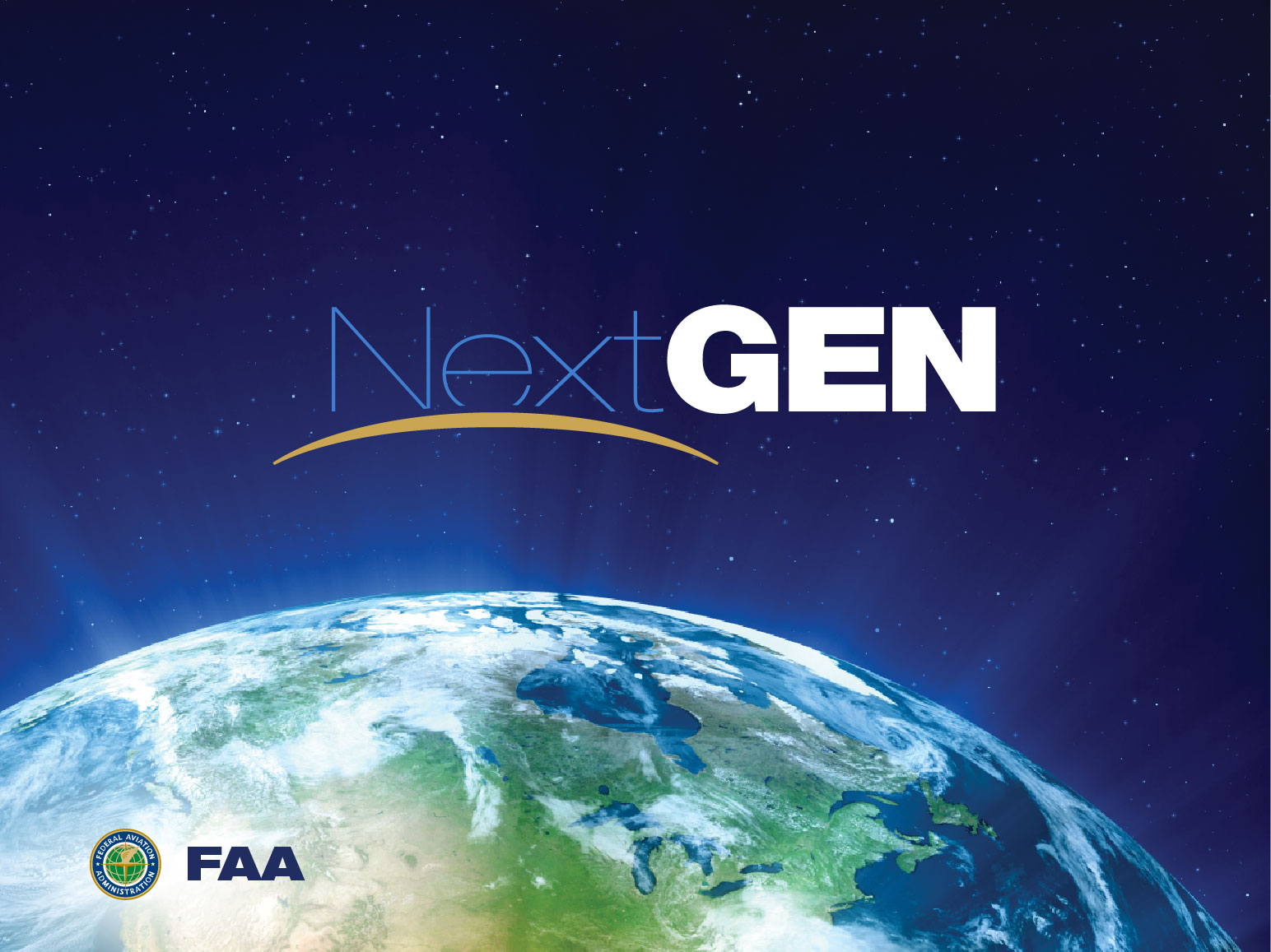